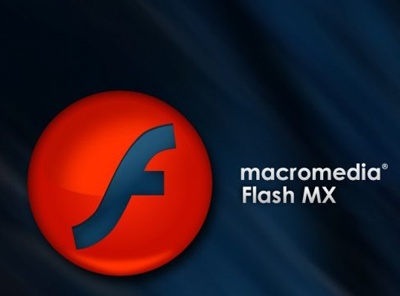 CT1514
Macromedia Flash mx-3
Working With Scenes
What is Scenes [1]?
Scenes provide an easy way to break your movie's timeline into sections of frames. 
You can also think of scenes as animated "pages," each of which can be unique
A single movie can consist of any number of scenes, played in the order you place them.
How to manage scenes?
Through the scene panel (windowscene OR shift+F2) see Figure 1
Working With Scenes
Figure 1
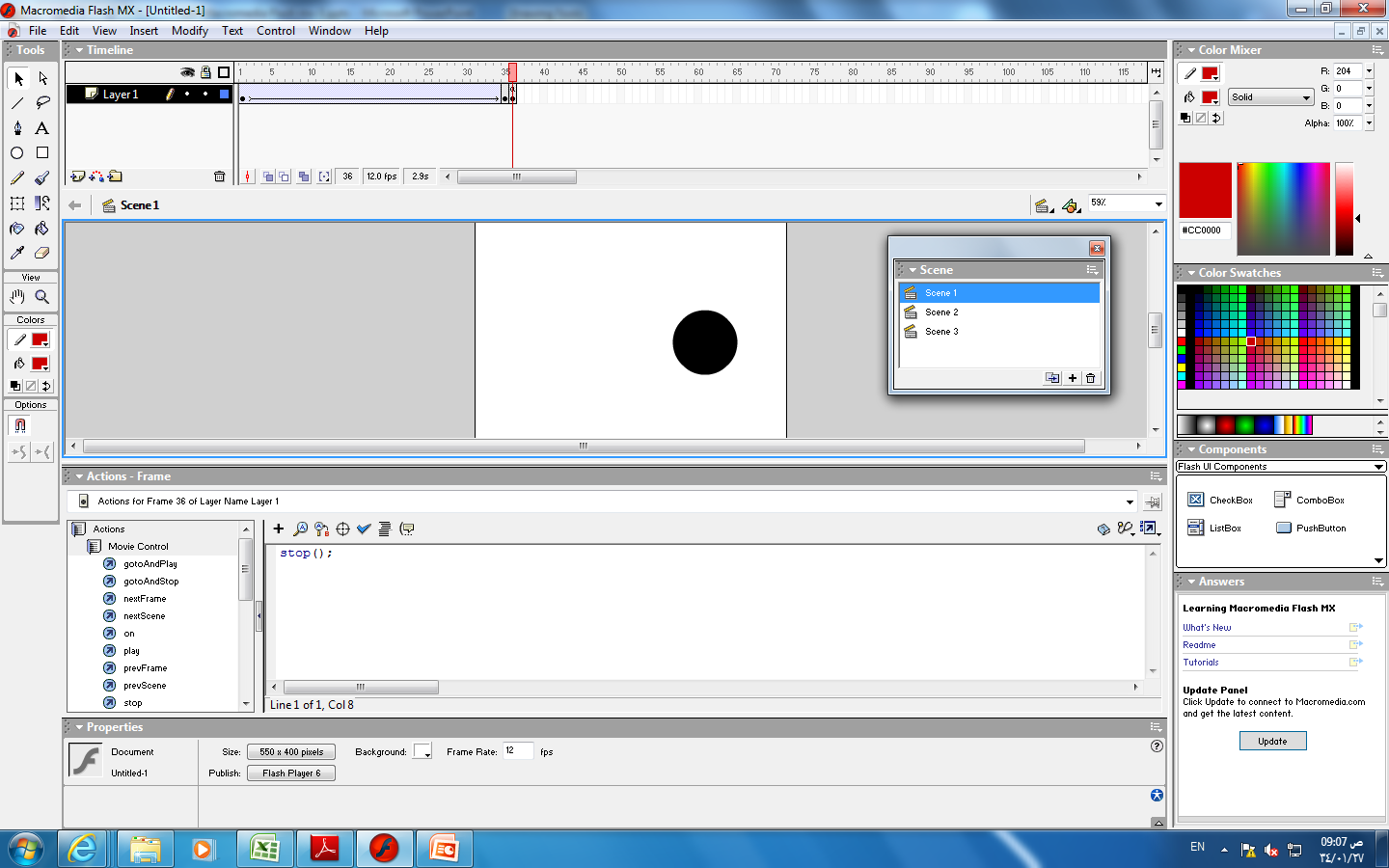 Delete Scene
Add Scene
Duplicate Scene
Working with Scenes
Note: The order of scenes in the scene panel is important where it determine the order of running these scenes. Thus, to change it just drag each scene to the desired position
Working with Scenes
To prevent automatic navigation between  scenes we should add Stop(); action At:
Stage Level:
If that stage contains a still objects only (i.e. No Animation)
Click any where in the stage then add (Stop();) in the action panel
Specific  Level:
If that stage contains an animated object(s)
Navigating between scene sometimes it’s better to be Manually
Working with Scenes
Manual navigation can be accomplised by 2 things:
Creating a control object ( such as clickable button, text link, image link…etc) then
Add the action :
on(press){
gotoAndPlay(scene name within single quotation mark, start at (frame number) 
}

e.g.
on(press){
gotoAndPlay(‘scene2’ ,1);
}
References
[1]http://www.adobepress.com/articles/article.asp?p=30346&seqNum=3